Asunción De la virgen María
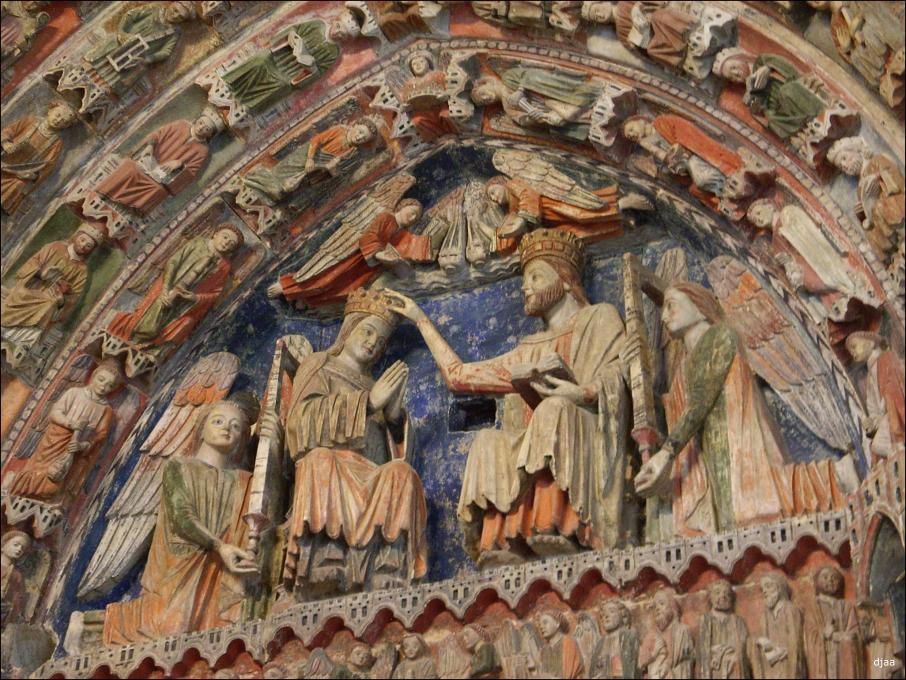 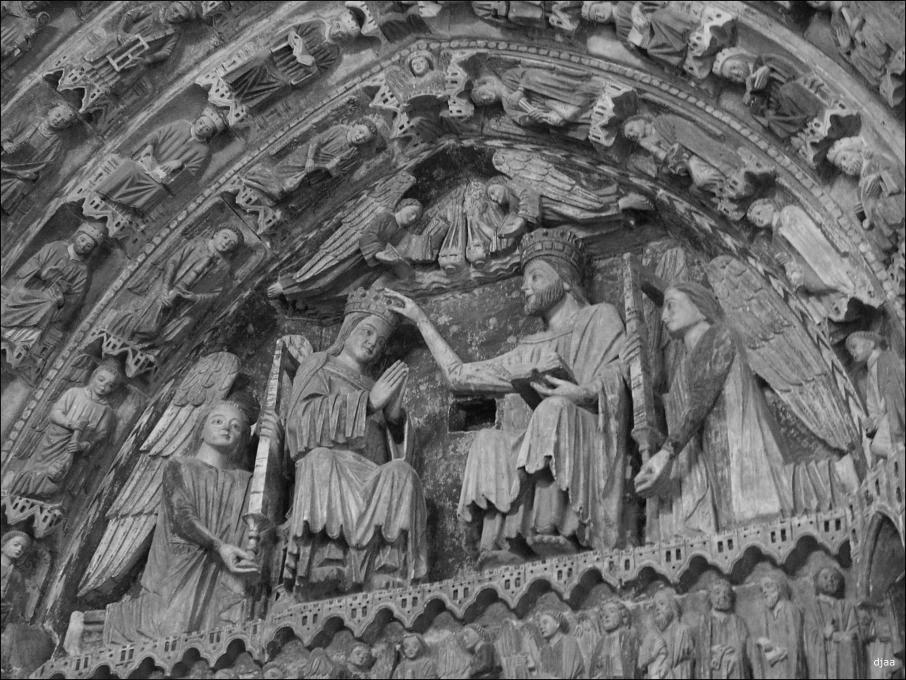 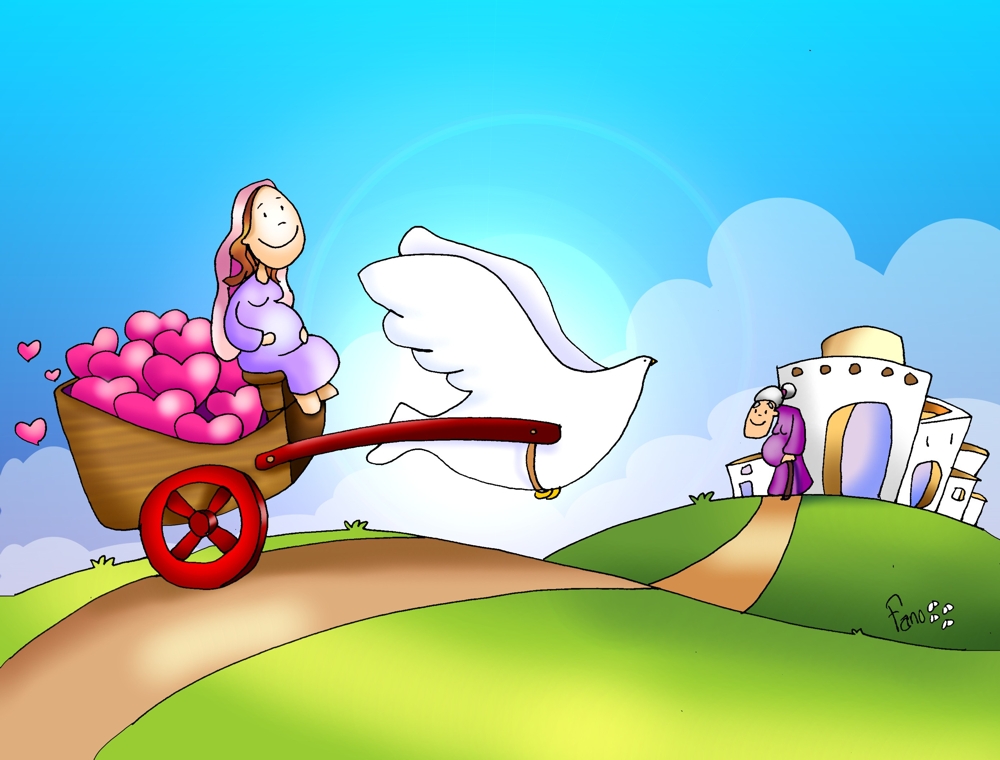 En aquellos días, María 
se puso en camino y fue aprisa 
a la montaña a un pueblo de Judá;  entró en casa de Zacarías
 y saludó a Isabel.

En cuanto Isabel oyó el saludo 
de María, saltó la criatura
 en su vientre.

Se llenó Isabel del Espíritu Santo y dijo a voz en grito:
En aquellos días, 
María se puso en camino 
y fue aprisa a la montaña a un pueblo de Judá.
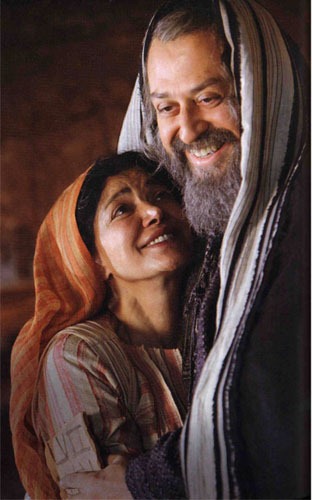 Entró en casa de Zacarías
 y saludó a Isabel.

En cuanto Isabel oyó 
el saludo de María, 
saltó la criatura en su vientre.

Se llenó Isabel 
del Espíritu Santo 
y dijo a voz en grito:
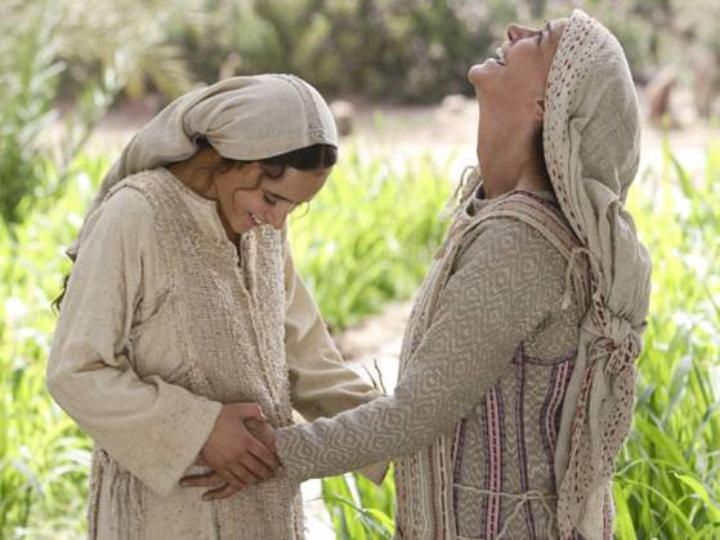 ¡Bendita tú entre las mujeres
y bendito el fruto de tu vientre!
¿Quién soy yo para que me visite
la madre de mi Señor?
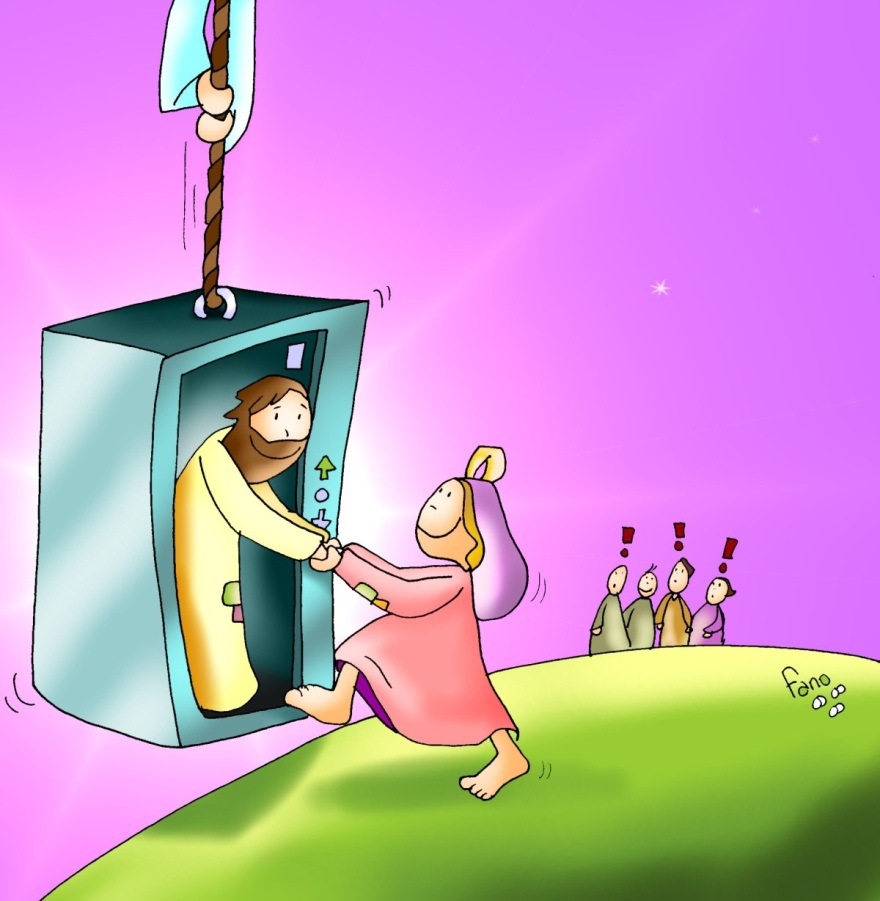 ¡Dichosa tú que has creído
porque lo que te ha dicho el Señor
se cumplirá!
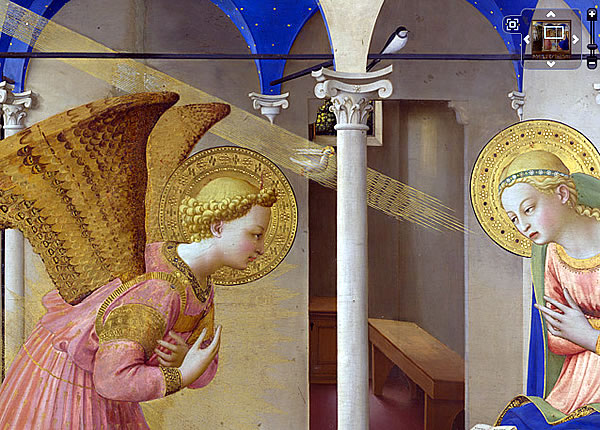 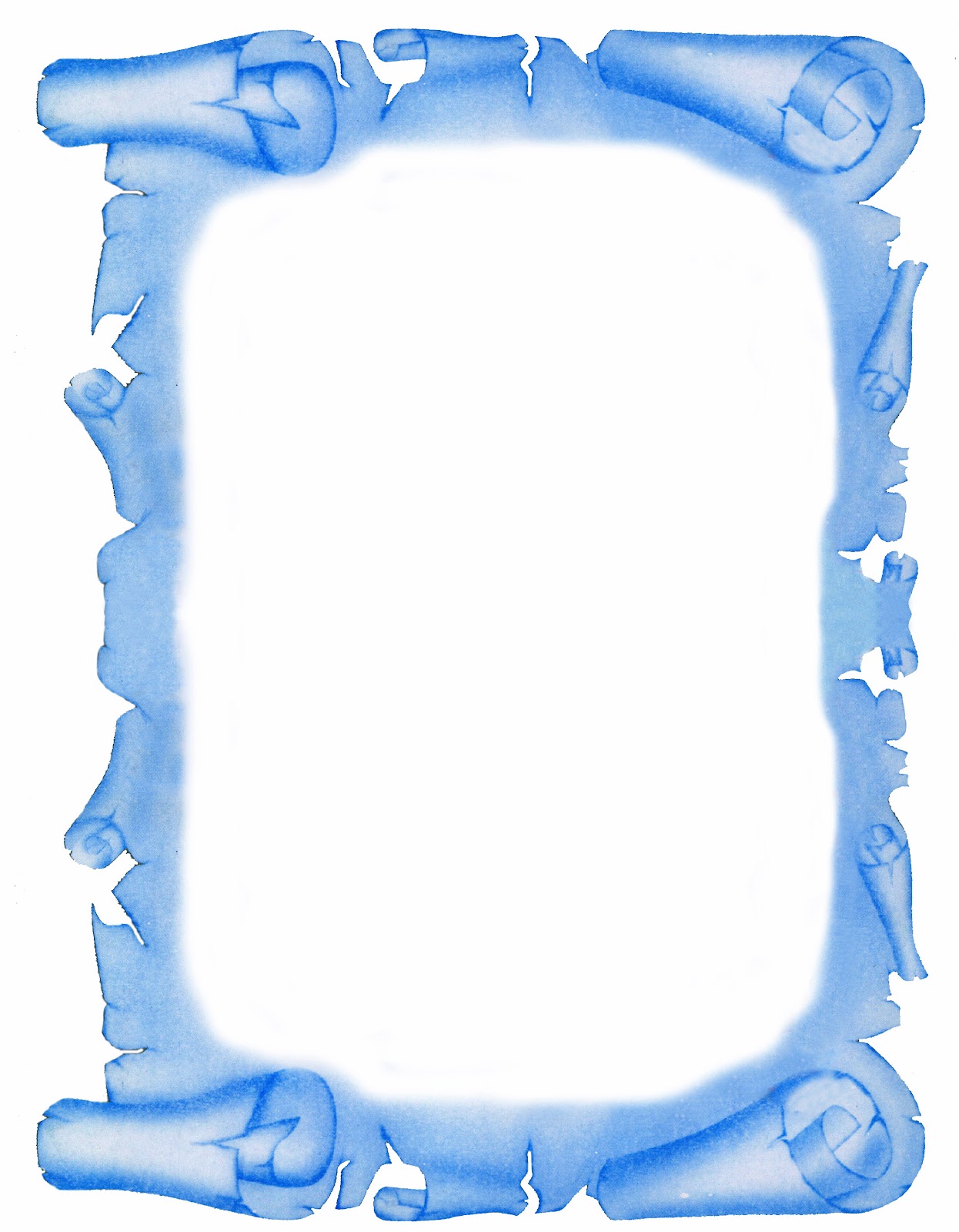 Proclama mi alma la grandeza del Señor, 
se alegra mi espíritu en Dios, mi Salvador, 
porque ha mirado 
la humillación de su esclava. [Lc 2, 39-48]
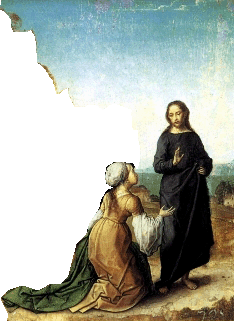 Pasamos al evangelio del domingo 
  en el que una mujer 
cananea de raza, 
                      de cultura
                              y de religión
 se acerca a Jesús con una súplica 
 típica de una persona creyente.
El diálogo de Jesús con ella 
es una auténtica catequesis 
sobre la fe y la oración.
Domingo 20º Tiempo Ordinario – Ciclo A
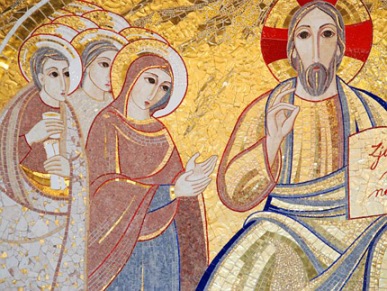 Jesús salió y se fue al país de Tiro y Sidón.
Entonces una mujer cananea se puso a gritarle:
«¡Ten compasión de mí, Señor, hijo de David! 
Mi hija tiene un demonio malo».
Él no respondió nada.
Entonces sus discípulos le dijeron:
« Atiéndela,  
que viene detrás gritando».
             


    «Sólo me han enviado 
a las ovejas descarriadas
 de la casa de Israel. ­
Y no está bien echar a los perros 
el pan de los hijos».
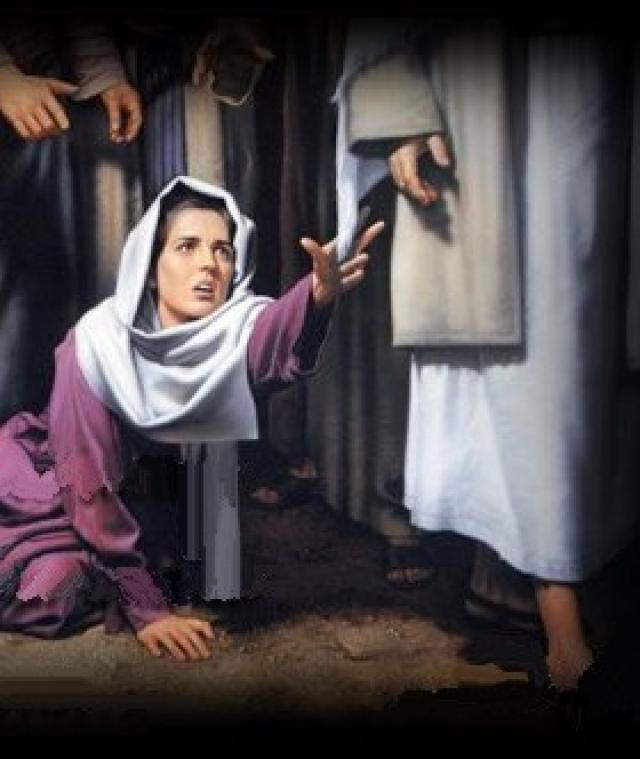 Él les  contestó:
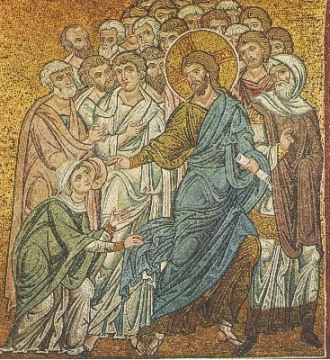 Ella los alcanzó,
se postró ante Jesús 
y le dijo:      


«¡Señor, socórreme!             


                              (Mt 15, 21-28)
Las reticencias de Jesús hacia la mujer cananea
nos muestran que no siempre las fronteras sociales marcan los límites entre la creencia y la increencia.
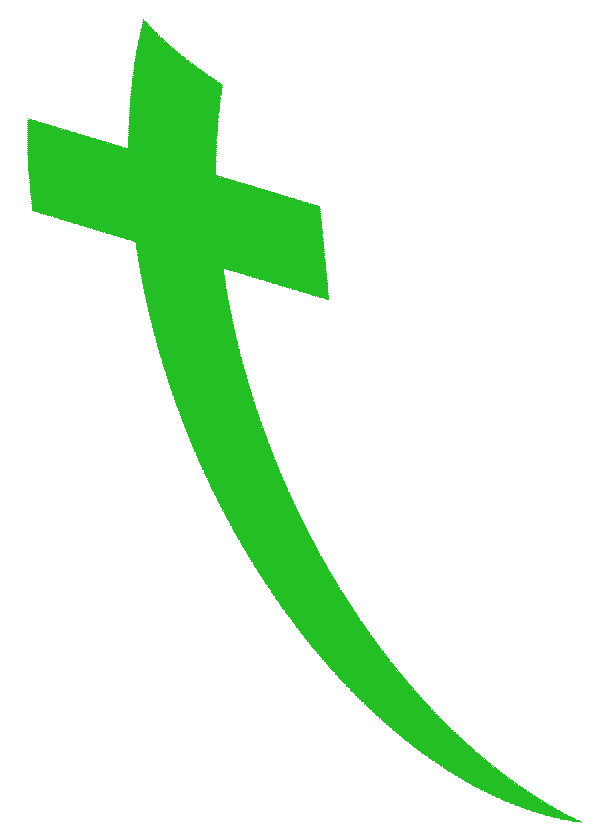 Sus discípulos (nosotros)
hemos de ser los primeros 
en abrirnos 
a las dimensiones universales de la salvación.
Muchos inmigrantes se escandalizan 
de la frivolidad e incoherencia
de los que nos decimos cristianos.
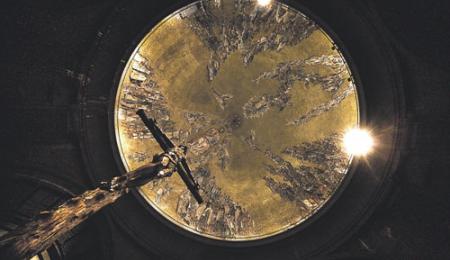 Somos capaces de negar nuestra identidad de creyentes.
Pero hay que ver cómo reaccionamos si no se cumplen nuestros planes en asuntos de cofradías, 
de primeras comuniones 
o de la fiesta religiosa de nuestro pueblo.
­Mujer, qué grande es tu fe: 
que se cumpla lo que deseas. ­
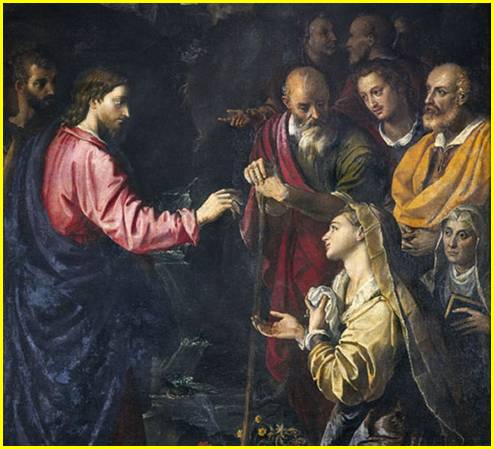 La primera bienaventuranza:
¡Dichosa tú que has creído!
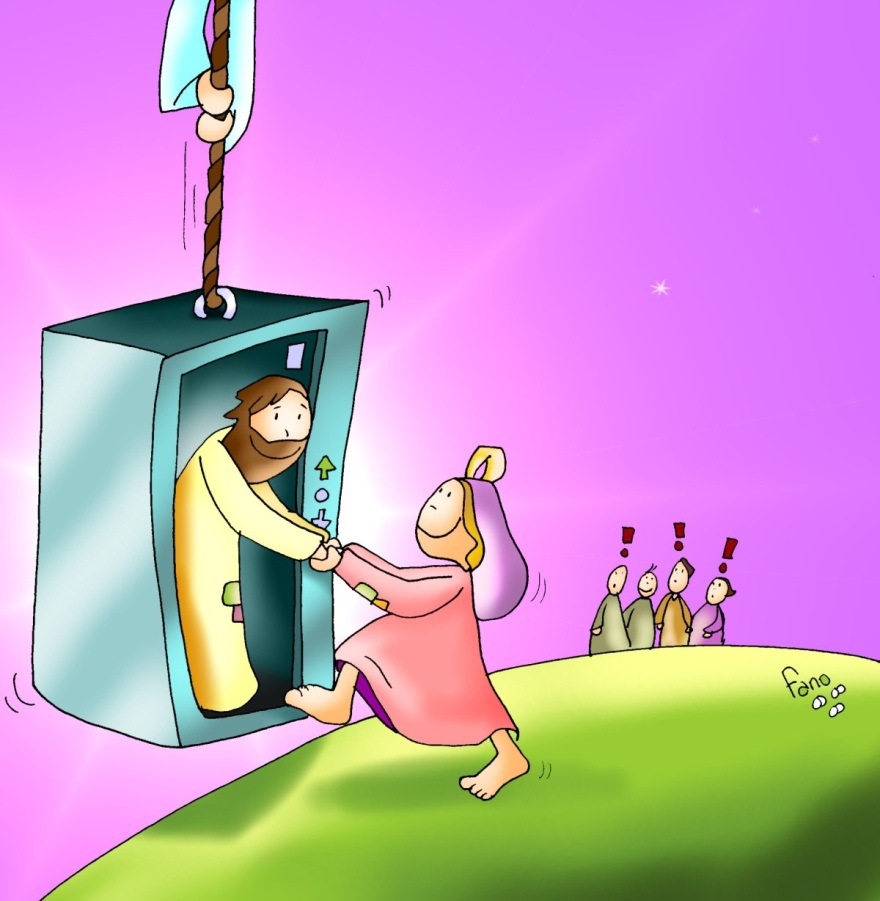 «Señor, Hijo de David, ten compasión de mí»
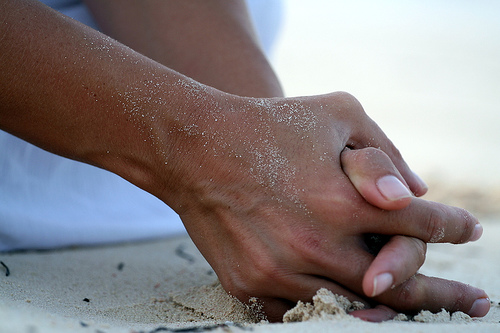 Es la plegaria
 de los creyentes 
que saben que:
no se bastan a sí mismos,
 ni pueden sanarse a sí mismos, 
 ni salvarse a sí mismos.
LA PLEGARIA DE LA EXTRANJERA
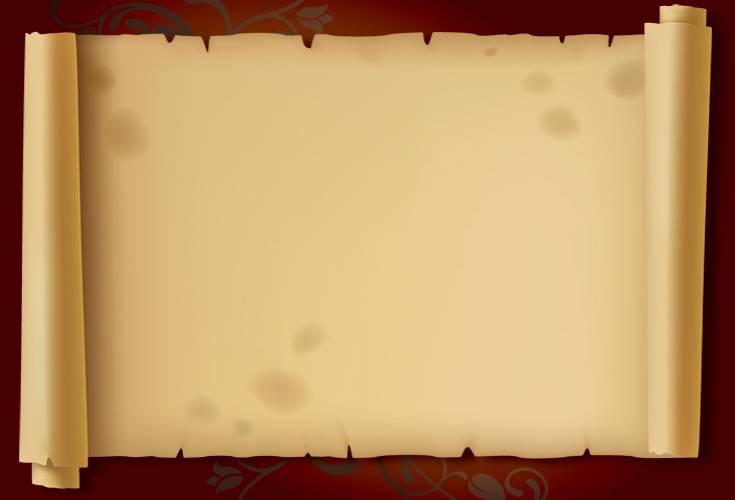 «Mi Dios, sabes que yo no sé cumplir mi obligación de alabarte. 

Pero alábate tú a ti mismo en mi lugar, Señor, que esa es tu verdadera alabanza». 

                (Plegaria de AlHalladsh, musulmán místico del siglo X)
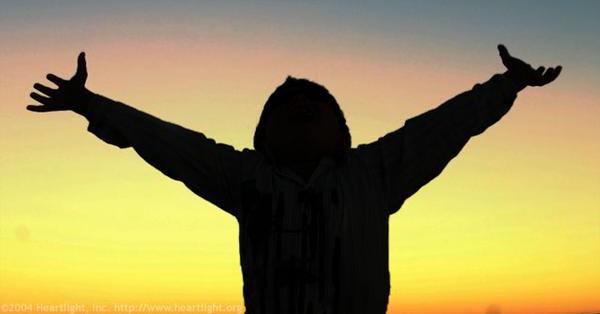 LA ORACIÓN TUYA